EAST CAROLINA UNIVERSITY
OFFICE OF RESEARCH ADMINISTRATION
Effort Reporting
Departmental Coordinator Training
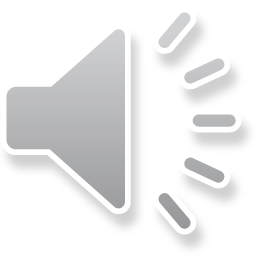 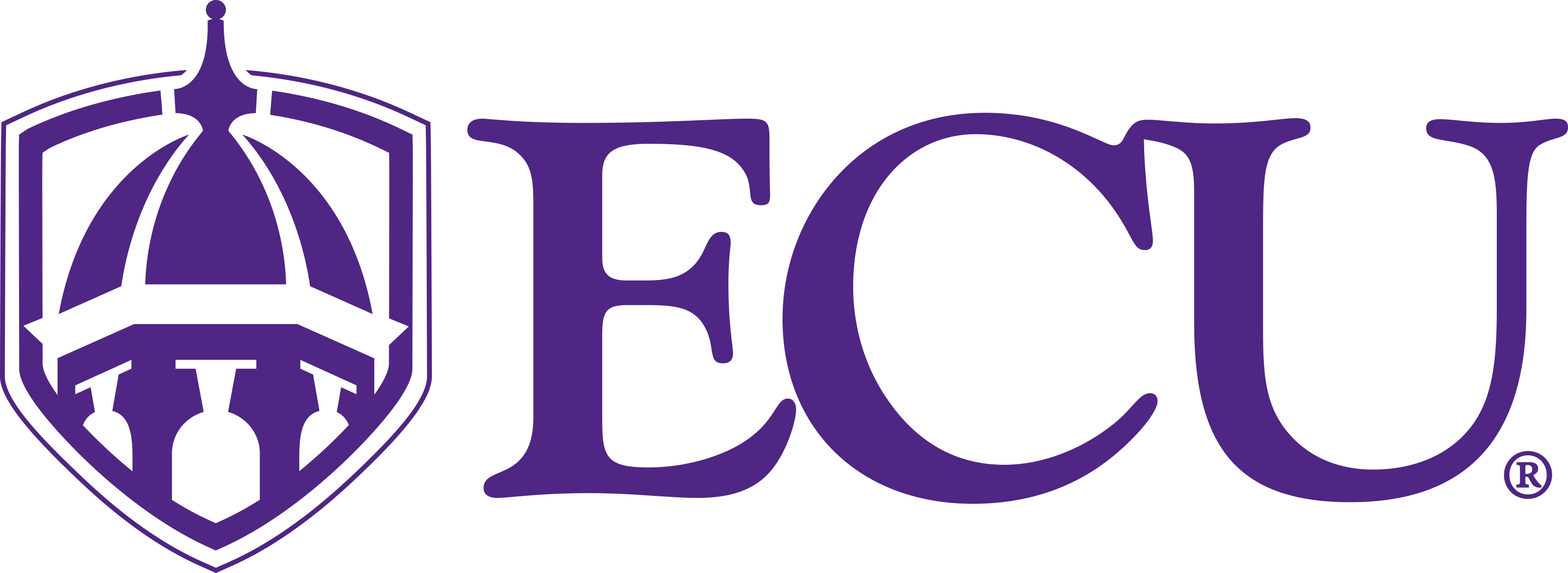 ora@ecu.edu
Updated 11/15/2020
Reviewed 6/11/2024
WHAT IS EFFORT REPORTING?
Effort Reporting is the process of confirming that an  
    employee’s payroll distribution reflects a   
    reasonable estimate of the employee’s effort for all 
    institutional activities.

  ERS data is basically a mirror image of the payroll      data found in Banner.   Remember payroll is driven by submitted and approved EPAF, PCF, Banner HR Redistributions, etc. (Junk in Junk out)
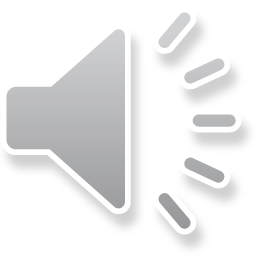 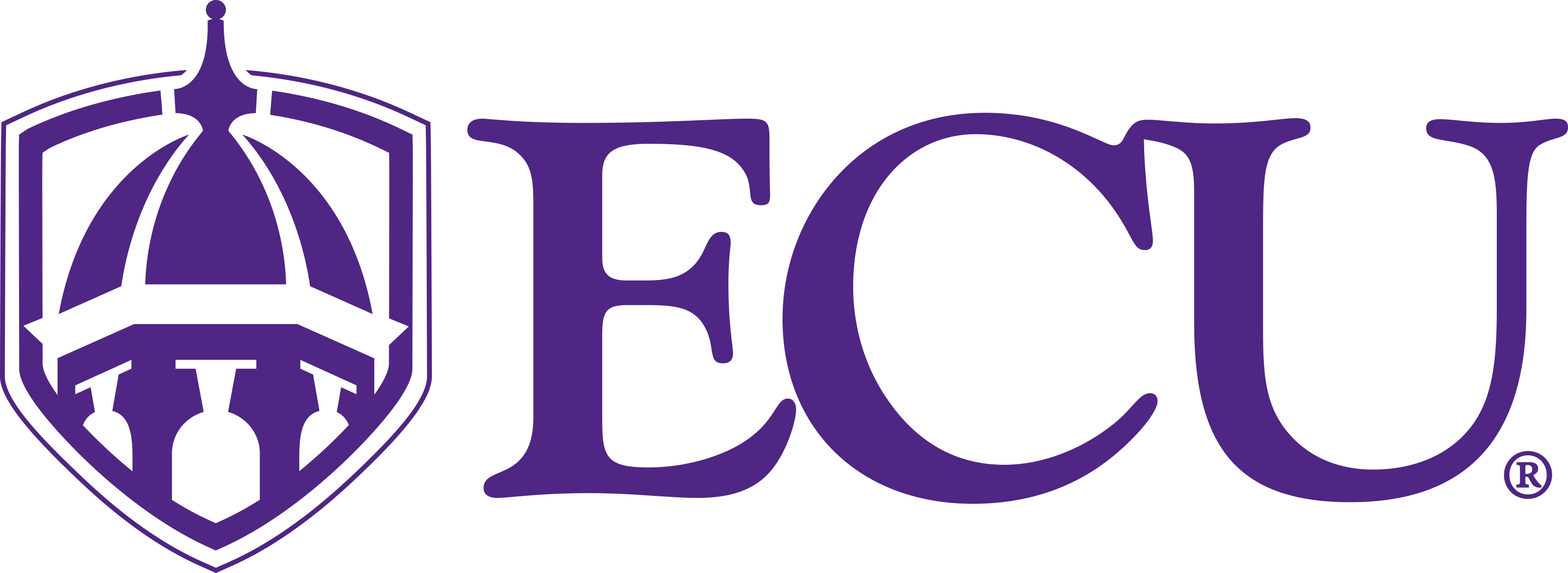 ora@ecu.edu
WHAT IS EFFORT REPORTING?
The effort certification process is based on a reasonable 
    estimate of time spent on an activity.  It is not a 
    mathematically precise calculation.

  However, it is subject to review and every individual should 
    have a personal methodology for determining appropriate   
    levels of effort to report to all funding sources.

  Effort should be reported in whole numbers.  

  Auditors may question levels of effort and will request 
    materials to support the effort reported.
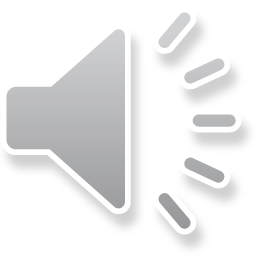 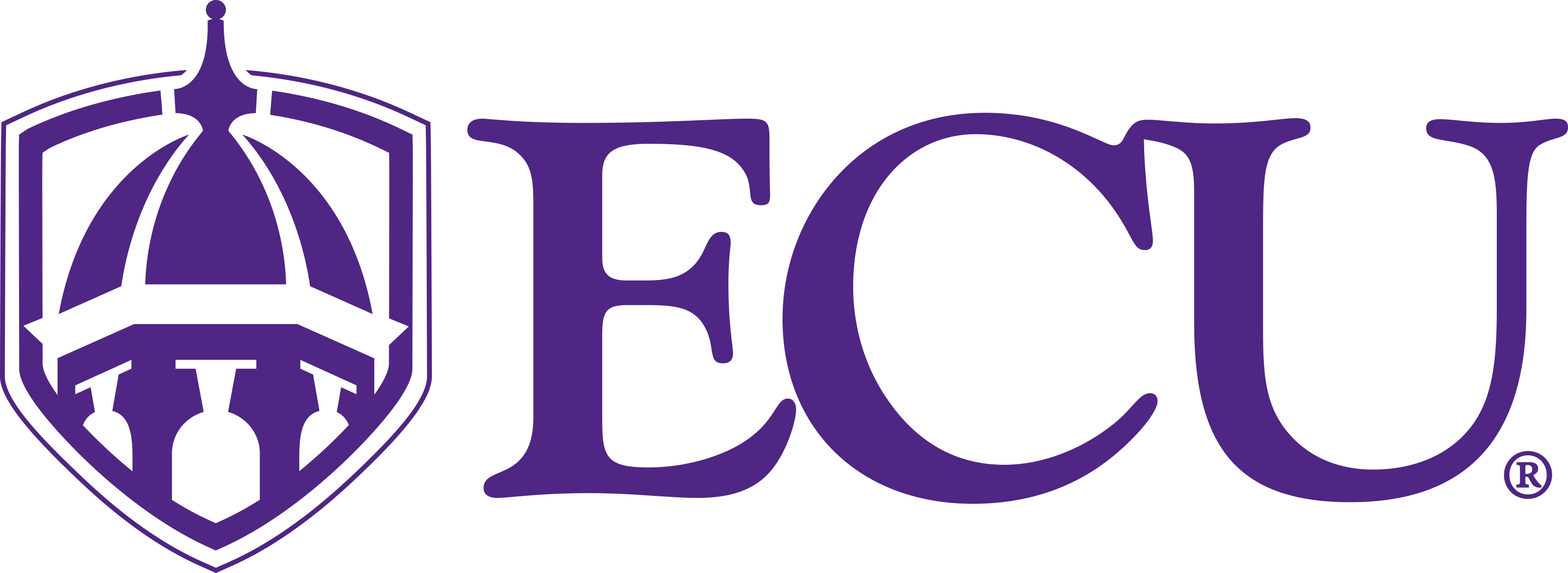 ora@ecu.edu
WHAT IS EFFORT REPORTING?
Three effort reporting periods: 
  8/16 – 12/31 (reports distributed January)
  1/1 – 5/15 (reports distributed June)
5/16 – 8/15 (reports distributed September)
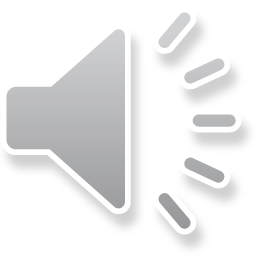 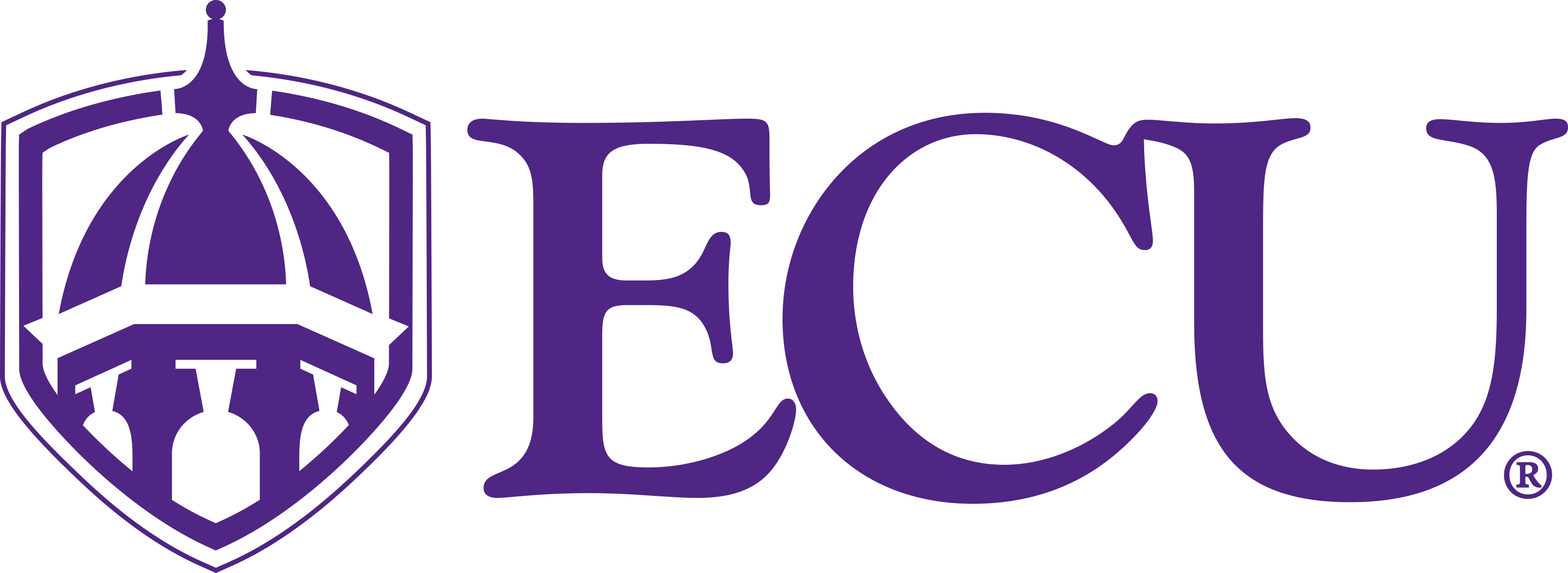 ora@ecu.edu
WHAT IS EFFORT REPORTING?
Effort reporting includes both paid and cost shared    
    (match) effort.

  Effort is reported as a percentage of all activities 
    (100%) regardless of actual time and does not  
    equate to hours.

  Whether an individual is working 20 hours a week 
    or 60 hours a week - effort is reported as 100%.
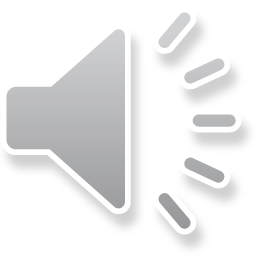 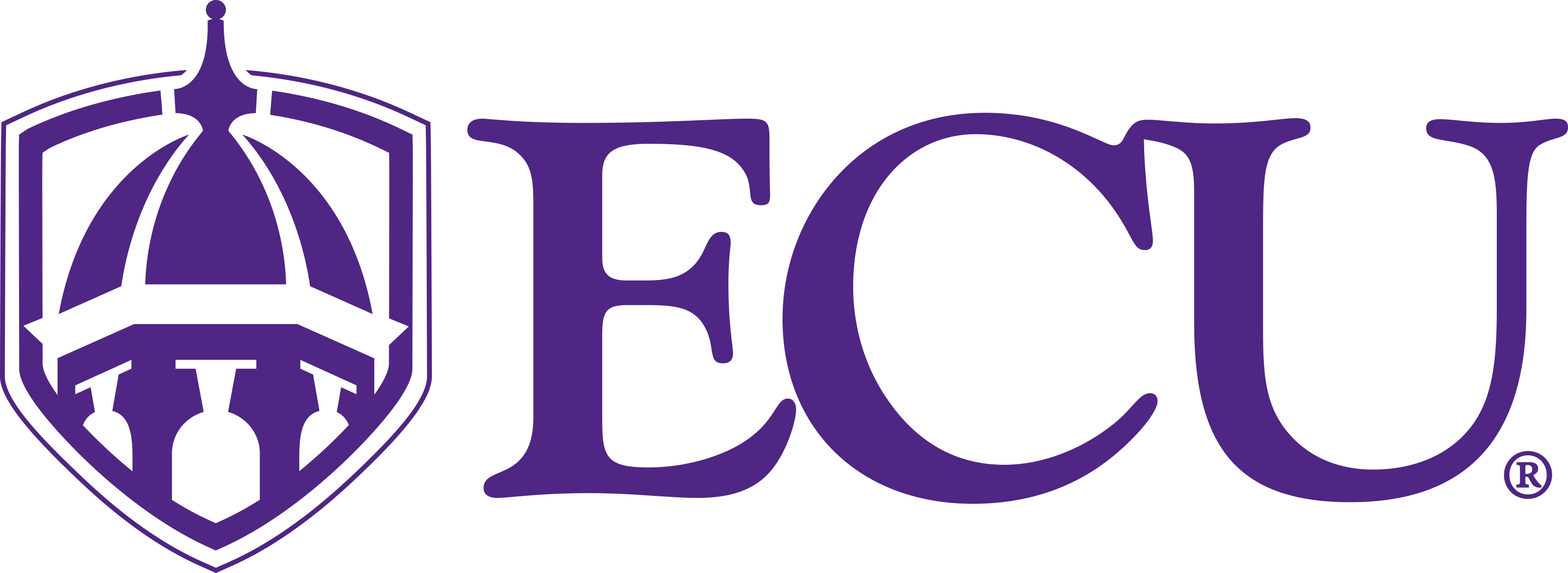 ora@ecu.edu
WHAT IS EFFORT REPORTING?
Automatically generated for any individual with salary charged to a sponsored project.
Automatically generated for PIs even if salary has not been charged.
Can be created for any employees with salary on non-sponsored accounts who have to report effort related to match or cost sharing commitments.

ERS reports are only for ECU employees/students who are paid through the ECU systems.  ERS is not used for effort or cost share from other institutions or for unpaid time.
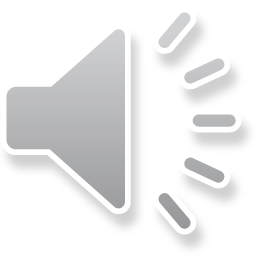 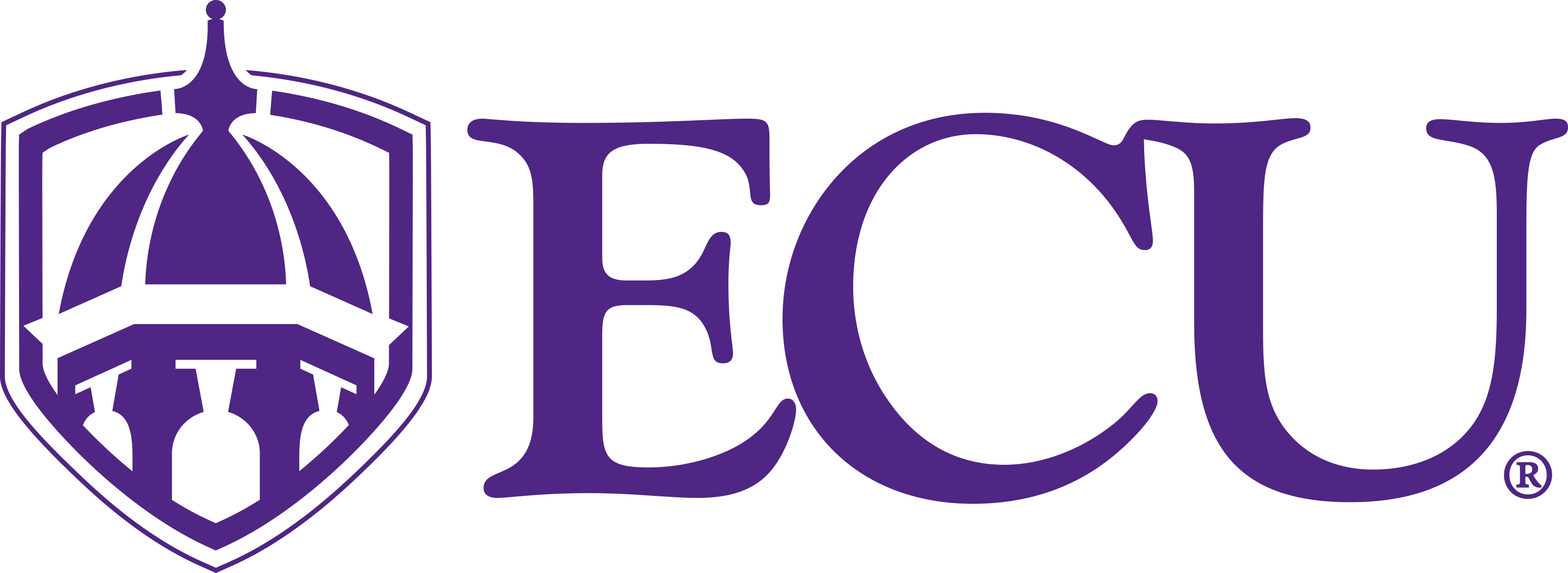 ora@ecu.edu
WHO HAS A ROLE IN ERS?
Central Administrator-ORA
Departmental Coordinators
Pre-Reviewer
Certifier
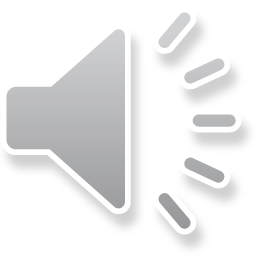 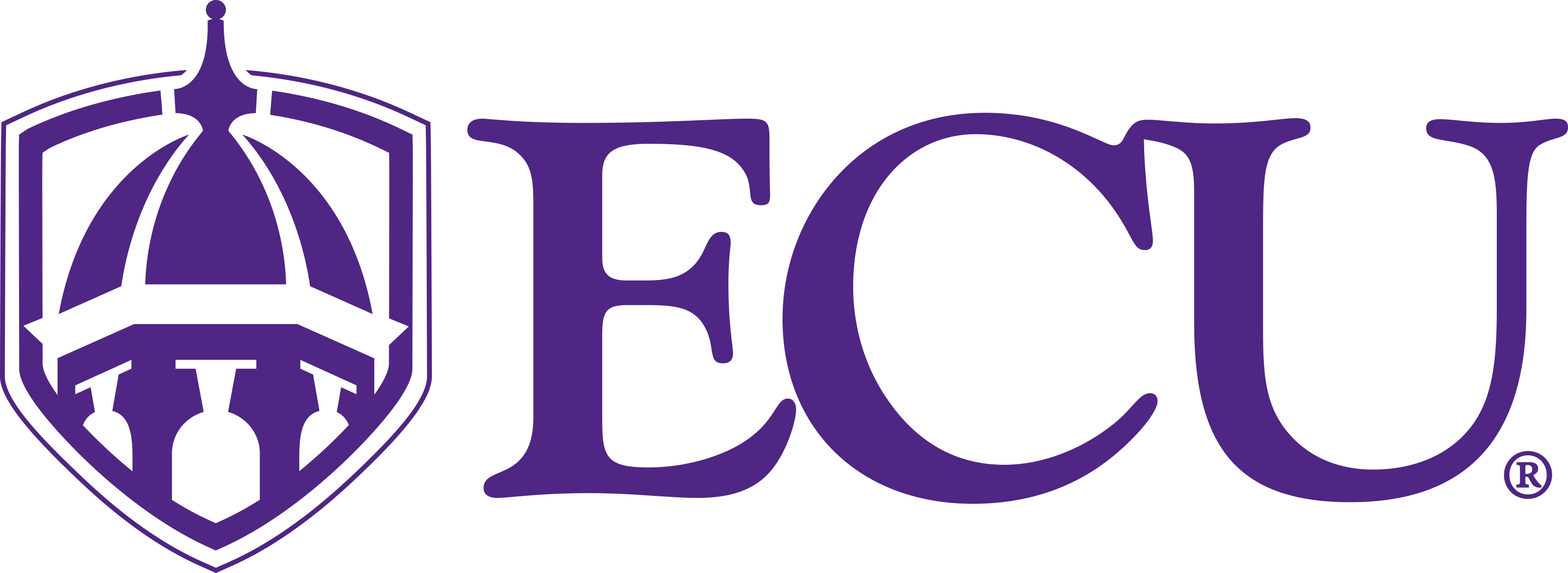 ora@ecu.edu
WHO HAS A ROLE IN ERS?
The Pre- Reviewer/Dept Coordinator may be the same  individual or two individuals, based on the  
departmental organization or management needs. This individual should have a knowledge and understanding of how payroll and Banner Finance work.

The Certifier may not be their own Pre- Reviewer.
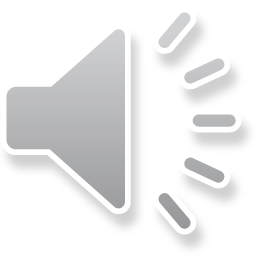 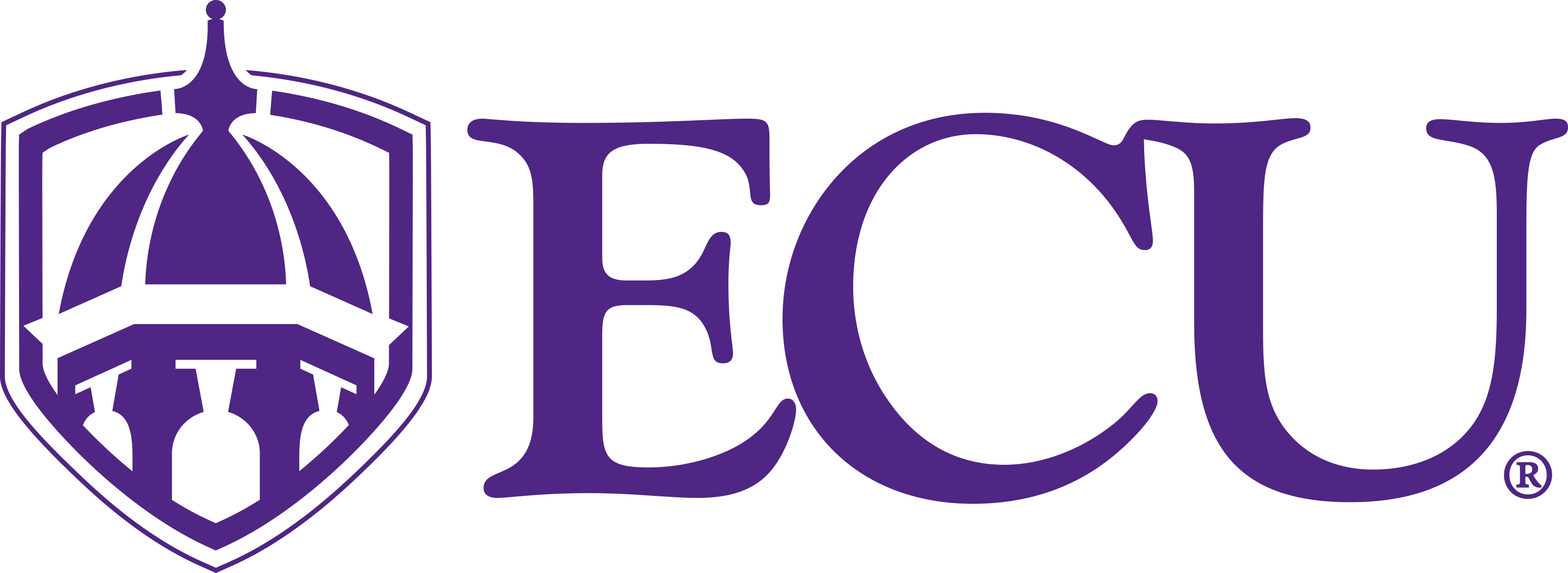 ora@ecu.edu
WHO HAS A ROLE IN ERS? 
CENTRAL ADMINISTRATOR
Provides system oversight and management.
Initiates effort reports. 
Applies/Processes cost transfers.
Monitors for compliance.
Provides Help Desk support.
The Central Administrator is located in the          Office of Research Administration: ershelpdesk@ecu.edu
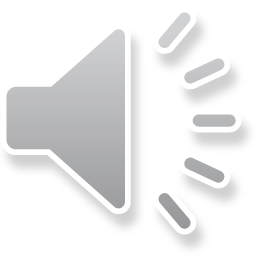 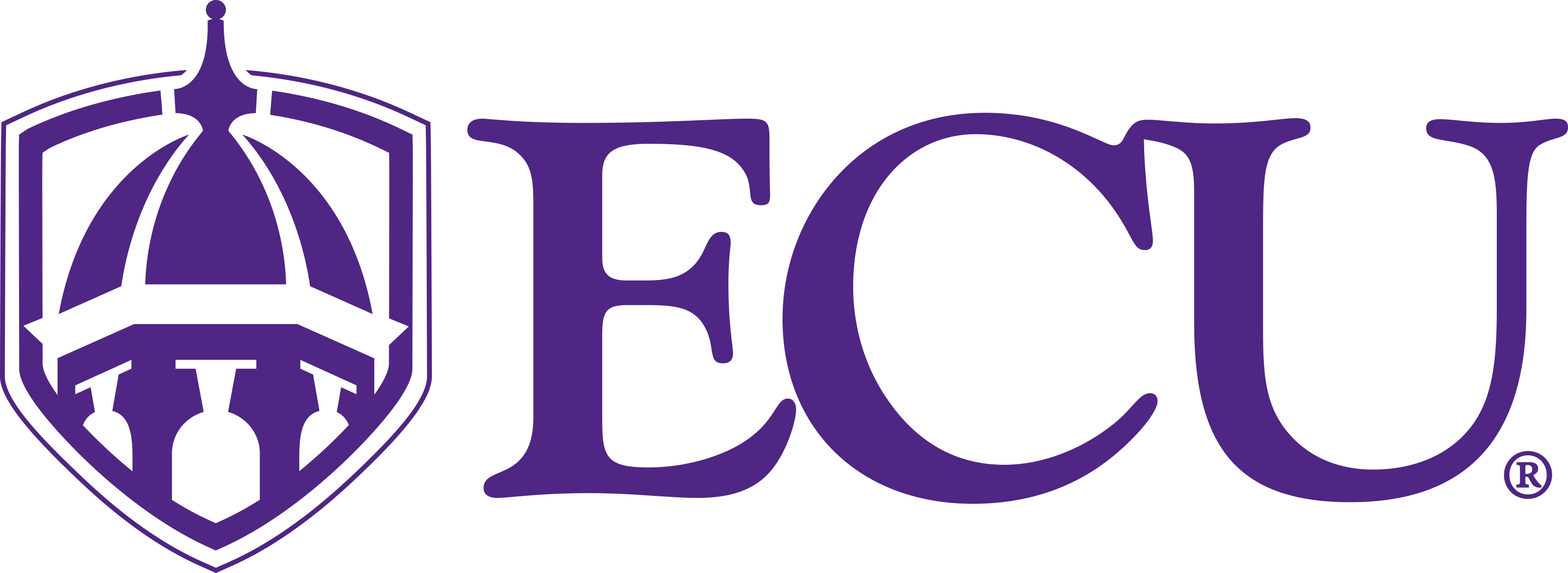 ora@ecu.edu
WHO HAS A ROLE IN ERS? 
DEPARTMENTAL COORDINATOR
Determines routing process.
Performs Pre- Review functions or delegates administrative functions to Pre- Reviewers.
Monitors for completion and compliance within their department/unit.
Primary department liaison for all matters related to effort certification.

			GateKeeper
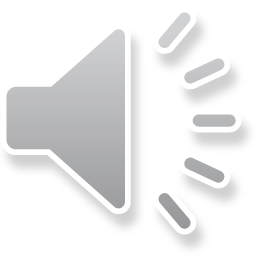 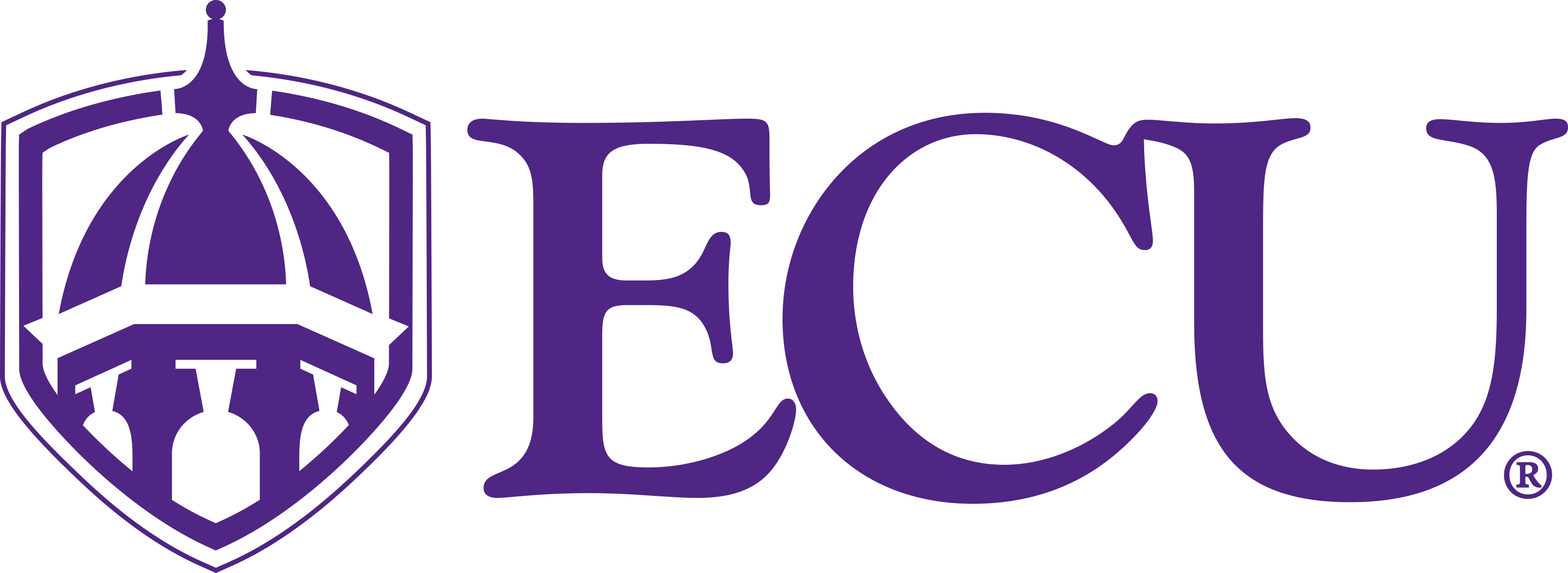 ora@ecu.edu
WHO HAS A ROLE IN ERS? 
PRE-REVIEWER
Prior to certification, reviews individual effort reports and -
Reviews effort and effort commitments with the Certifier to assure that distributions are correct.
Should coordinate closely with the Certifier and/or PI to ensure that effort allocations are correct – prior to certification.  
As needed, initiates cost transfers in ERS to reflect the correct distribution; and
Updates cost sharing data when necessary.
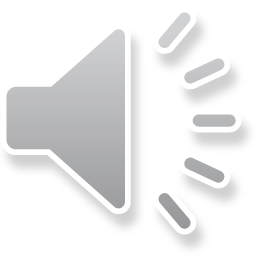 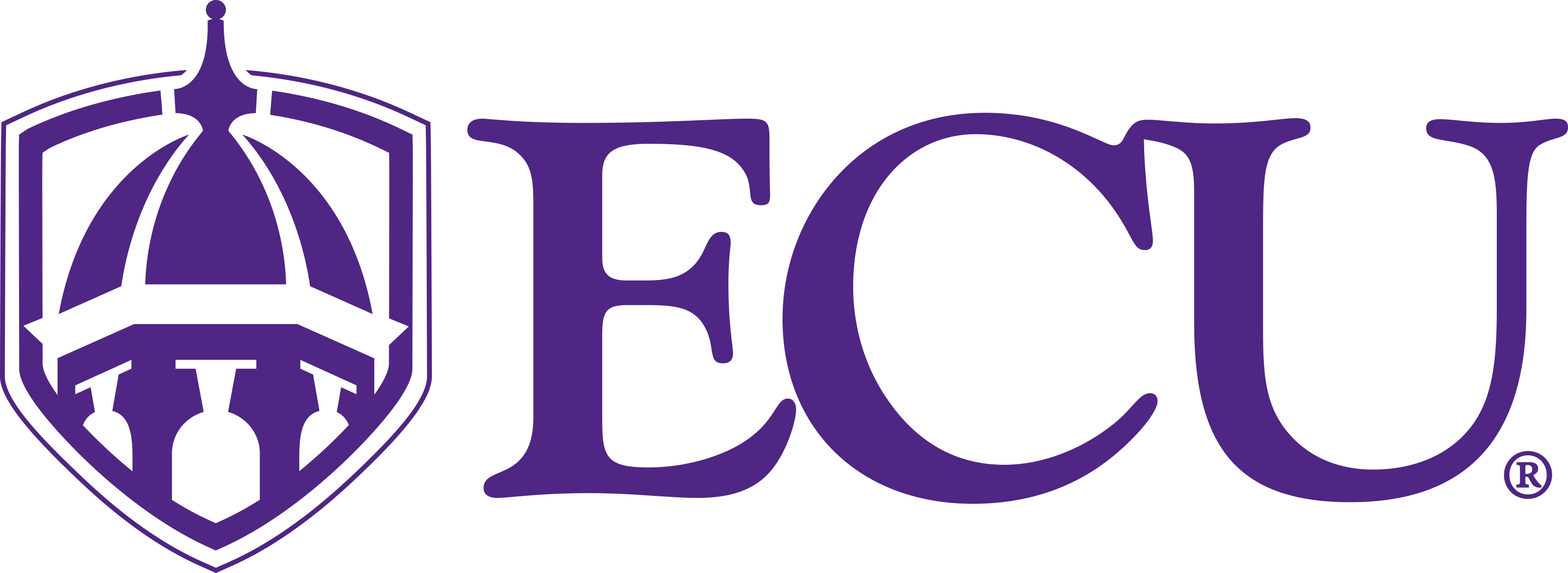 ora@ecu.edu
WHO HAS A ROLE IN ERS? 
CERTIFIER
The employee named on the effort report should be the Certifier; reviewing his or her own time and effort.
Certifies level of effort; not payroll. 
Should coordinate closely with Pre-Reviewer and ensure that any necessary corrections are processed before certifying the report.
Applies his/her electronic signature to certify the Effort Report.
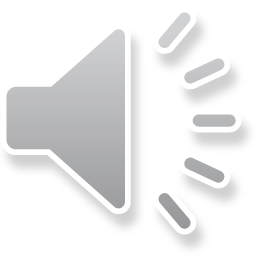 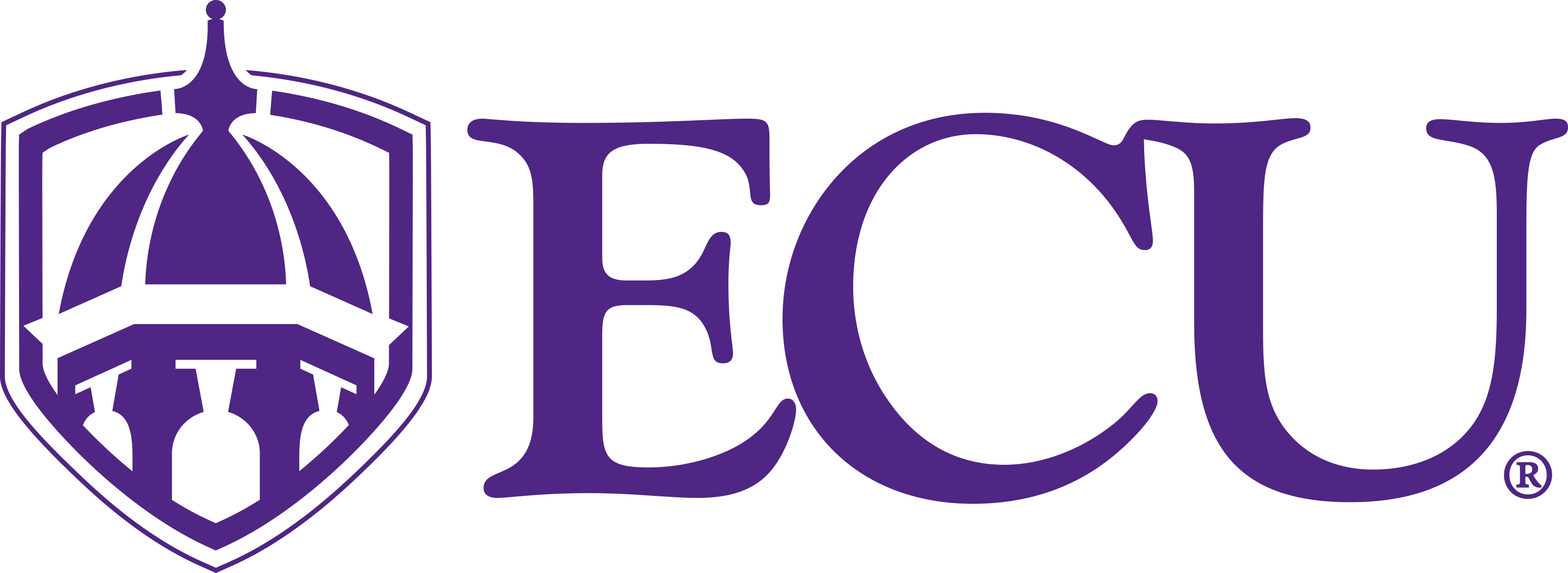 ora@ecu.edu
WHY DO WE CERTIFY?
COMPLIANCE
It is the responsibility of every ECU employee to assure
    that effort is reported accurately, appropriately, and in a
    timely manner.

  Effort accounts for 60-80% of the national research 
    budget. Therefore, effort reporting is a major focus for 
    legislators, sponsors and auditors.

  It is the primary cause for disallowed costs and other  
    auditor findings for sponsored projects.

  Inaccurate, inappropriate, or untimely reporting can lead to 
    disallowed costs, termination or suspension of awards, and 
    both civil and criminal penalties.
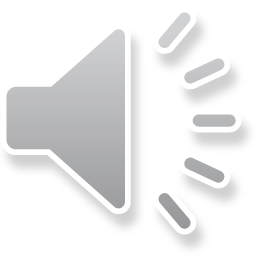 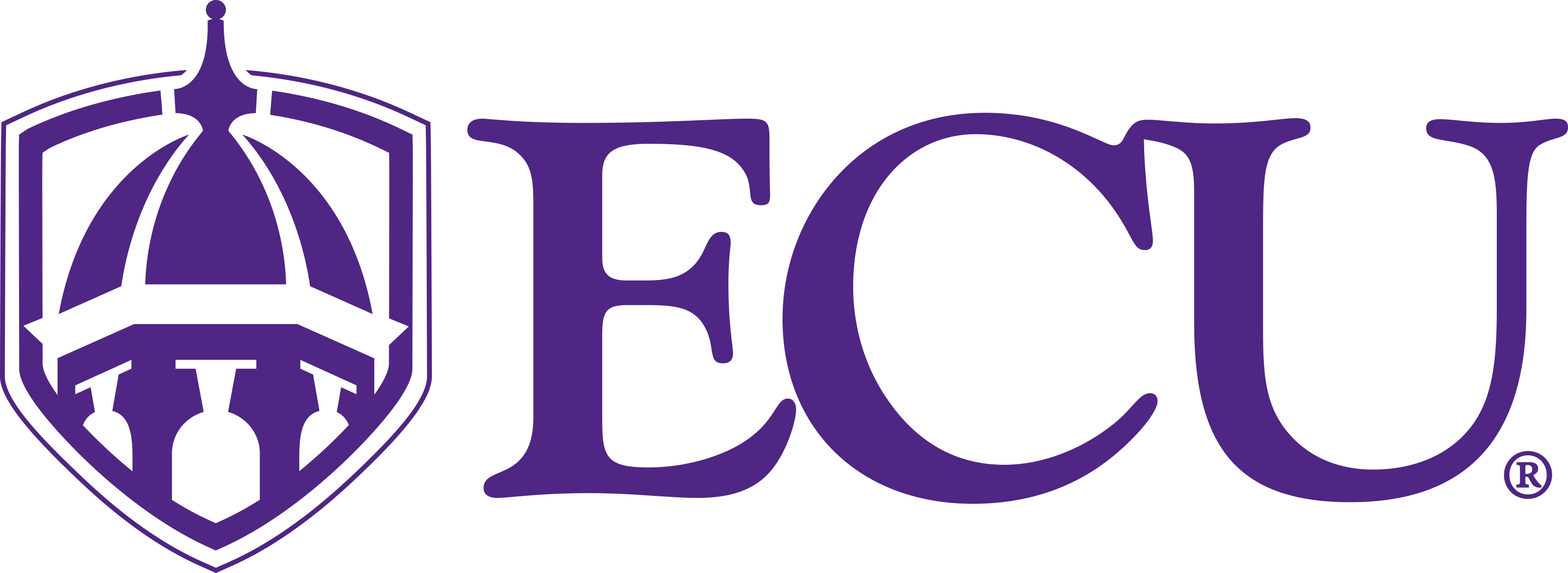 ora@ecu.edu
WHY DO WE CERTIFY?
As a recipient of federal funding ECU is required to comply with the Office of Management and Budget Circular Uniform Administrative Requirements, Cost Principles, and Audit Requirements for Federal Awards (“Uniform Guidance”) as well as other federal requirements for certifying effort expended on sponsored awards.
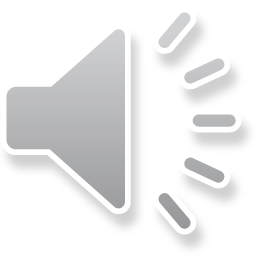 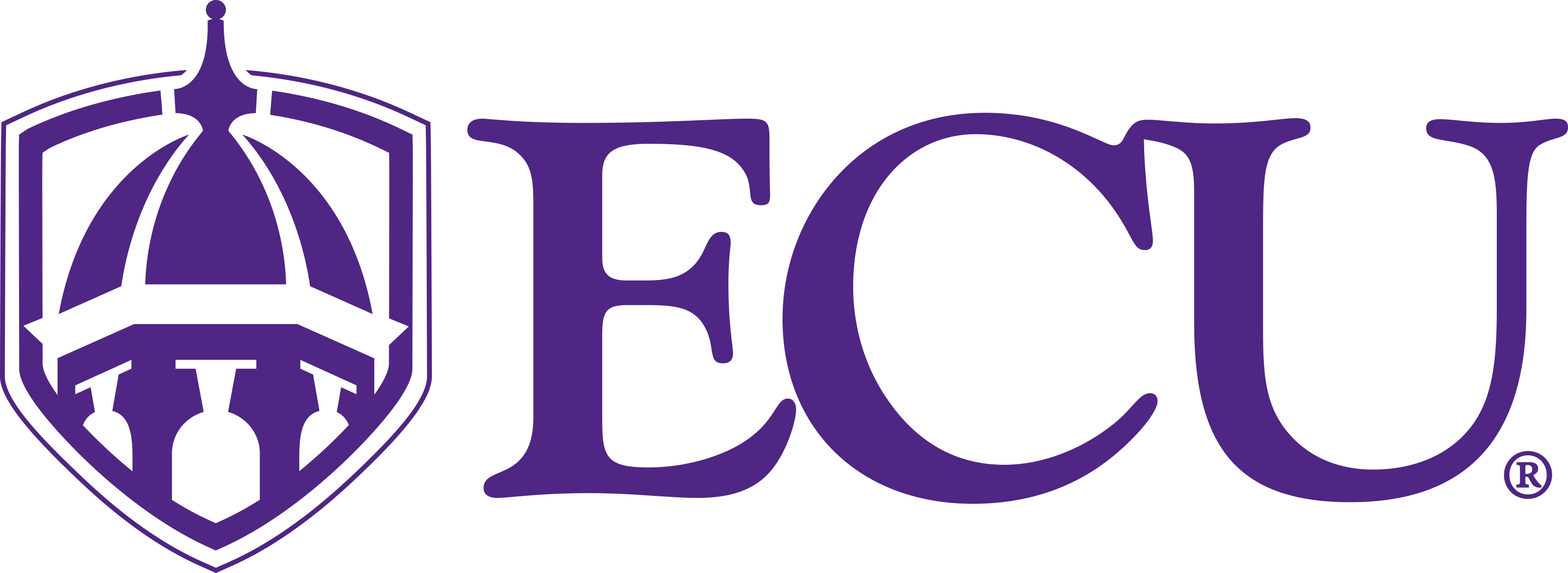 ora@ecu.edu
WHY DO WE CERTIFY?
The Uniform Guidance Subpart E §200.430 contains the federal regulatory requirements for internal controls over certifying time expended on sponsored projects.

The University’s practice is to utilize an after-the-fact effort reporting system to certify that salaries charged, or cost shared to sponsored awards, are reasonable and consistent with the work performed.

Assure that effort levels are in compliance with proposal commitments and
Assure compliance with salary caps, cost sharing requirements and other sponsor effort requirements and
Assure that salaries charged reasonably reconcile to effort reported.
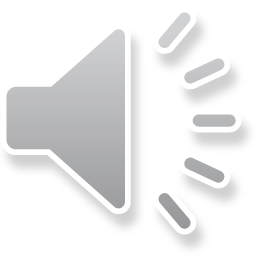 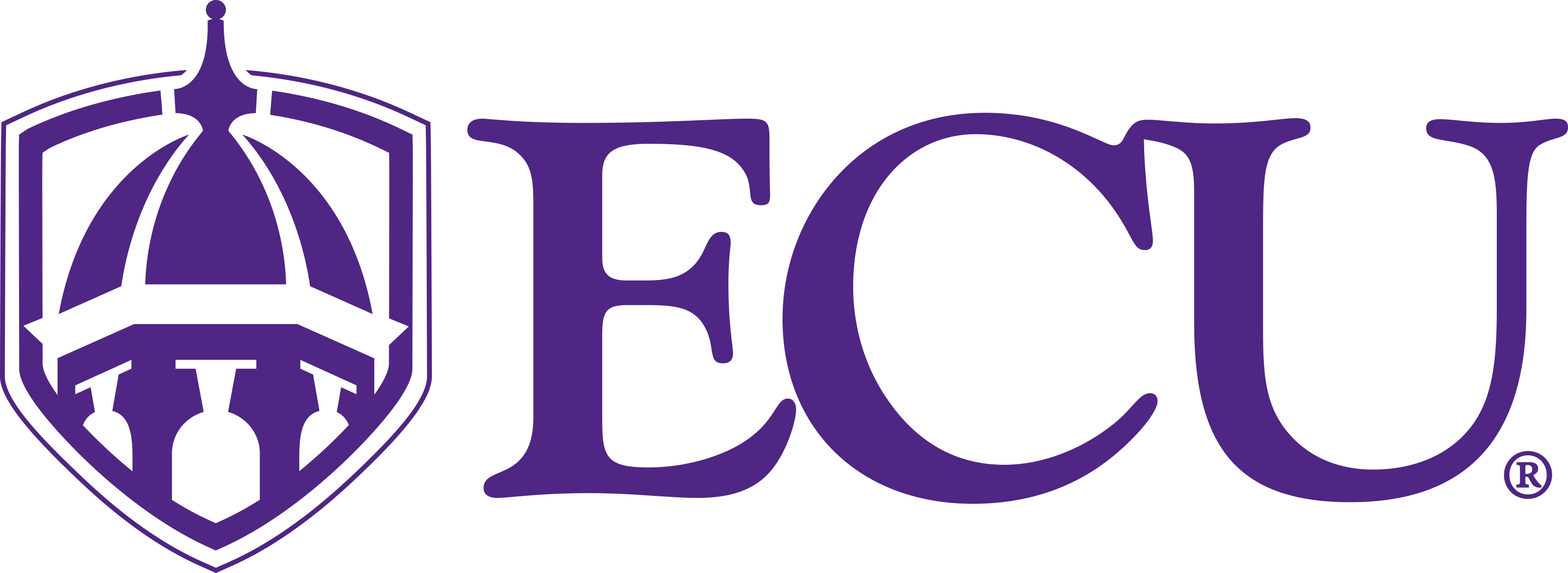 ora@ecu.edu
HOW IS EFFORT OBTAINED AT ECU? EFFORT AND BANNER
In order to allocate or redistribute effort or salary, the   
    individual must have an appropriate Banner position   
    number and EPAF on file.

  Individuals only need one position number for all grant-
    related activities.  The same position number may be used for   
    all sponsored projects.

  Additional information on the Banner requirements is 
    available on the Banner-HR website.

  The effort system does not in any way override or eliminate 
    the need to comply with ECU Banner-HR requirements for   
    processing forms and appointments.
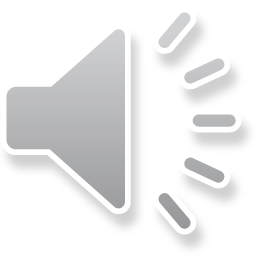 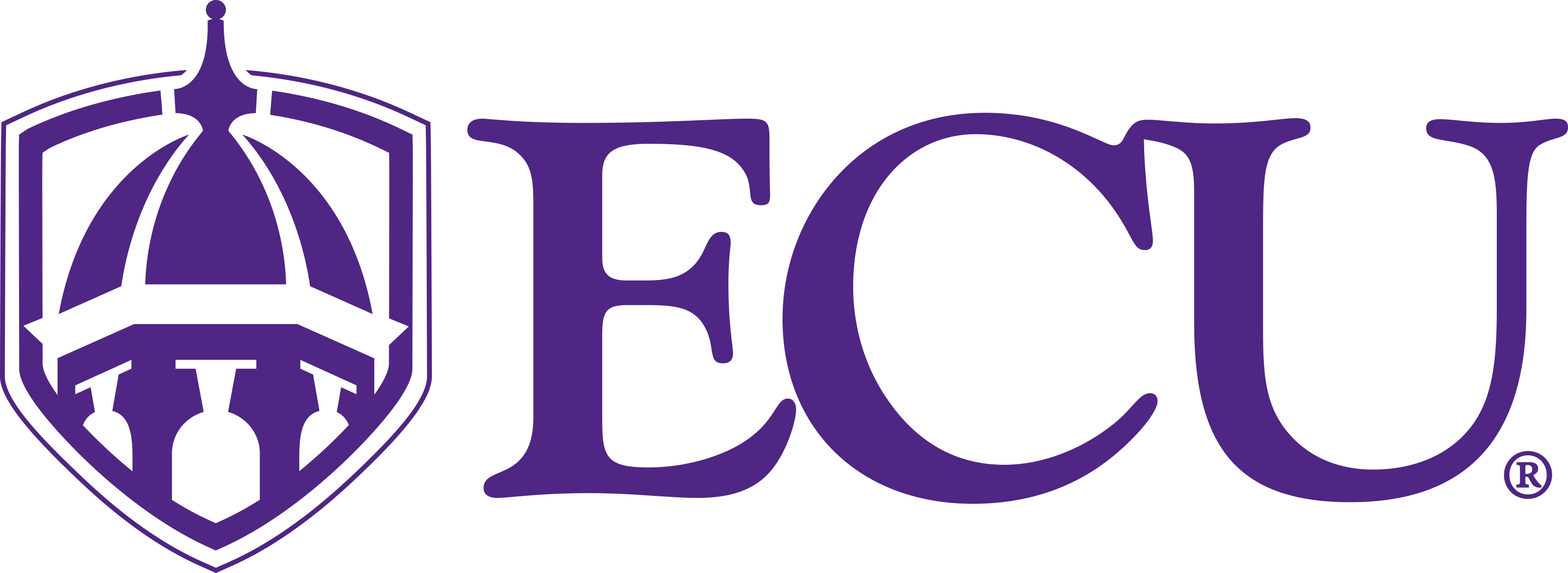 ora@ecu.edu
HOW IS EFFORT OBTAINED AT ECU?   ECU POLICIES AND PROCEDURES
Within an effort period, salaries may be reallocated using the Banner-HR 
    redistribution form.  All salary redistributions related to sponsored projects
    must be reviewed and approved by ORA.

  Salaries should be reviewed on a monthly basis and redistributed, as needed,
    to minimize the need for changes during the certification process and to avoid 
    late cost transfers.

  It is important to review salaries on a timely basis as additional HR actions 
    (establish position, position change form, EPAF, etc.) may need to be processed 
    in order to charge or certify effort to a grant.

  Once effort reports have been distributed for certification, redistributions must
    be processed through the effort reporting system and may not be processed 
    directly on the Banner-HR form.
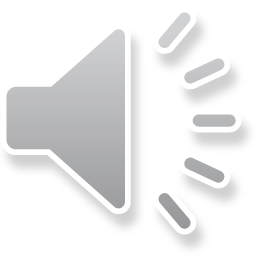 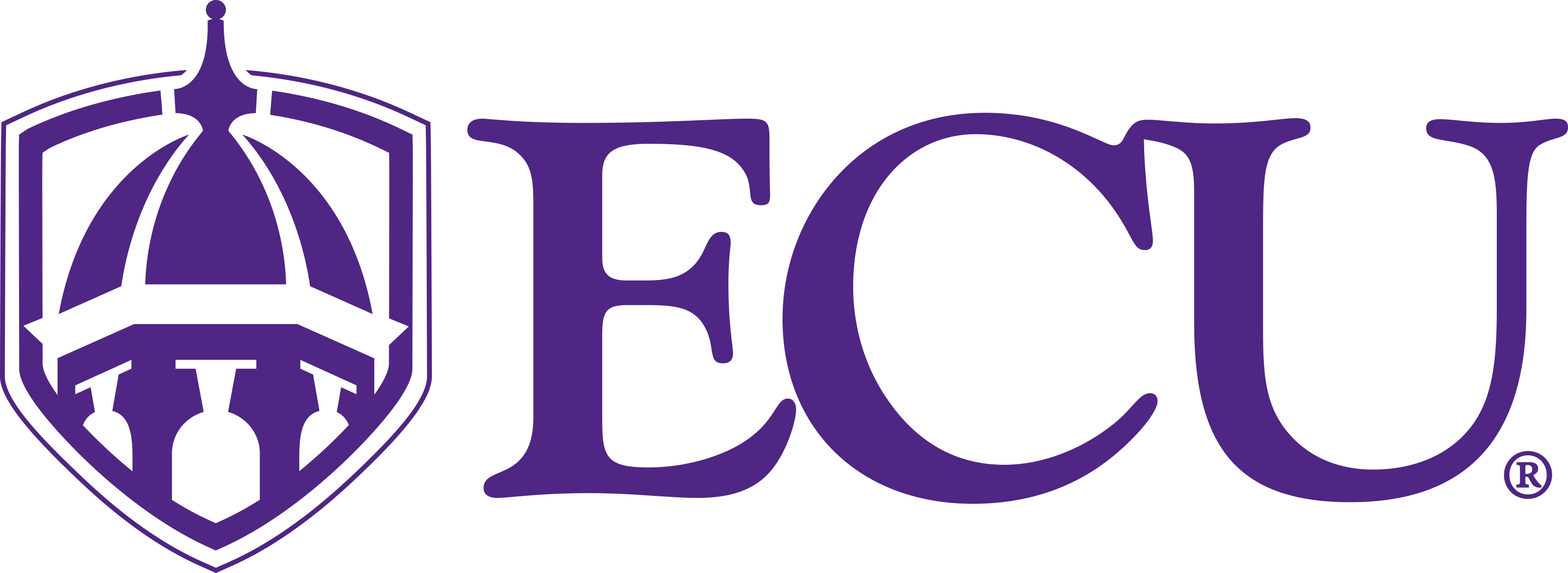 ora@ecu.edu
HOW IS EFFORT OBTAINED AT ECU?   ECU POLICIES AND PROCEDURES
Effort reports must be completed (certified) within
    45 days of distribution.

  Salary costs will be disallowed and transferred to a 
    non-sponsored fund when certifications are not 
    completed on a timely basis.

  Salary redistributions may be denied if not completed 
    within 90 days of cost incurred. 

*  Salary redistributions may be denied if not completed 
    within the 45 day reporting period.
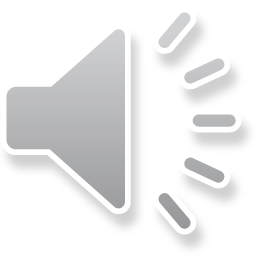 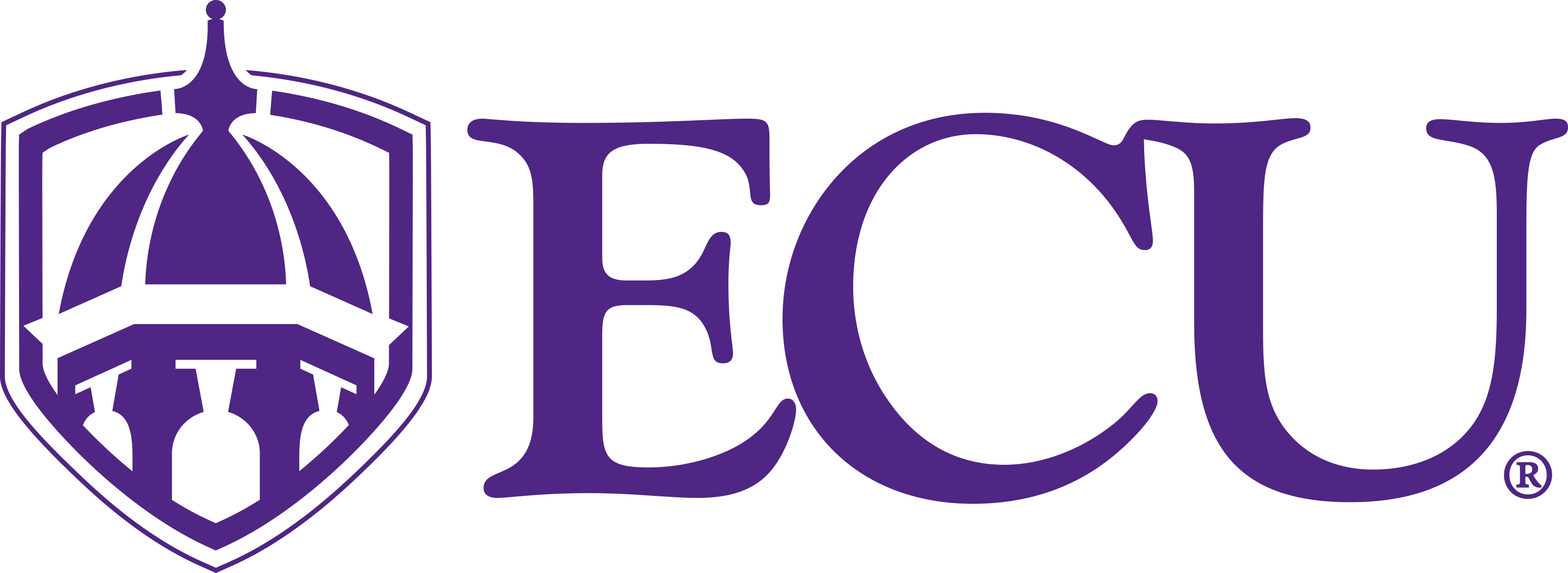 ora@ecu.edu
HOW IS EFFORT OBTAINED AT ECU?   ECU POLICIES AND PROCEDURES
PIs and other named Key Personnel may not reduce their 
    federal effort by more than 25% or be absent from a project    
    for more than 3 months without sponsor approval.

  PIs must show some level of effort for all of their sponsored   
    projects (including clinical trials and other fixed fee awards); 
    usually a minimum of 1-5% per annual budget period – more
    as appropriate.

  PI effort reported may be paid or cost-share.

  PIs may not be paid 100% from sponsored projects.  Usually a 
    minimum of 3-5% PI salary (more as appropriate) must be    
    paid from non-sponsored funds.
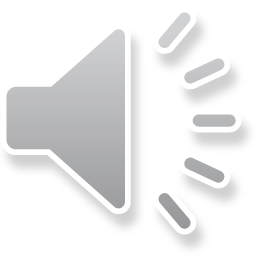 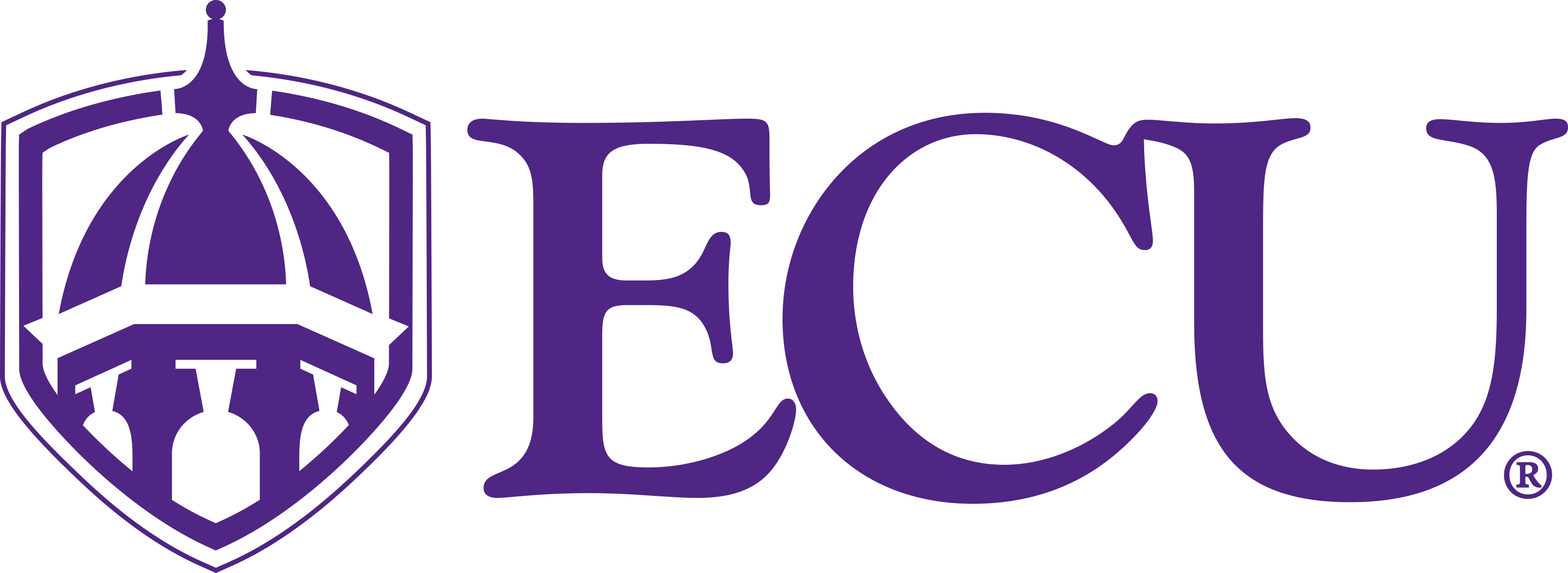 ora@ecu.edu
HOW IS EFFORT OBTAINED AT ECU?   ECU POLICIES AND PROCEDURES
Only cost share effort shown on the effort certification is eligible for 
    sponsor reporting to meet match commitments.  Cost share must meet
    the same effort reporting requirements as paid compensation. 

  Faculty who do not charge salary to the grant during the academic year 
    will normally need to cost share in all effort periods to meet their full 
    effort commitments.

  Any individual whose salary is higher than a sponsor cap will need to 
    cost share to meet their effort and cap requirements.

  ECU policy is to minimize voluntary cost share and to only cost share 
    when required by the sponsor or program commitments.
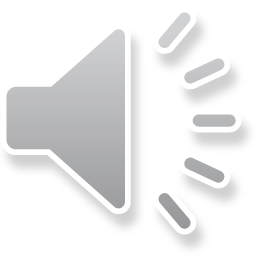 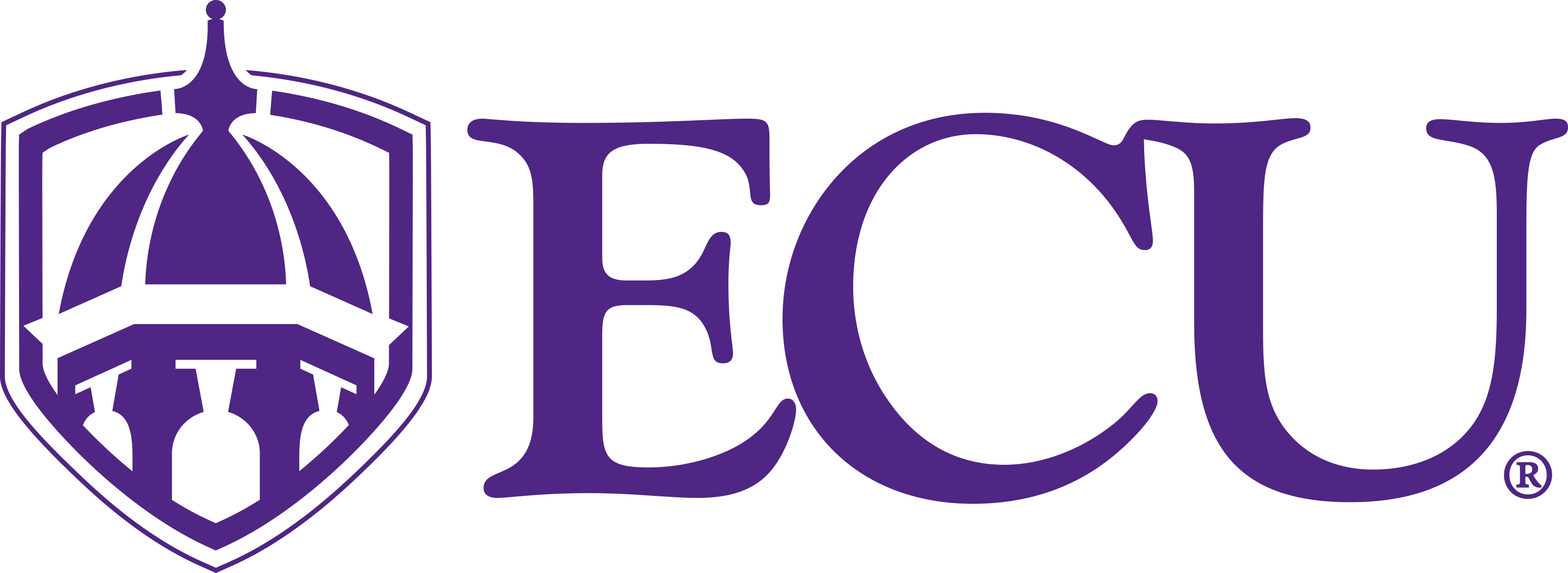 ora@ecu.edu
ADDITIONAL INFORMATION
Additional information about effort reporting 
    requirements, ECU policies and the ERS system can be found on the
 Office of Research Administration website.

  Technical assistance for the effort reporting system is available by emailing ershelpdesk@ecu.edu
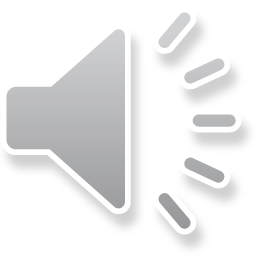 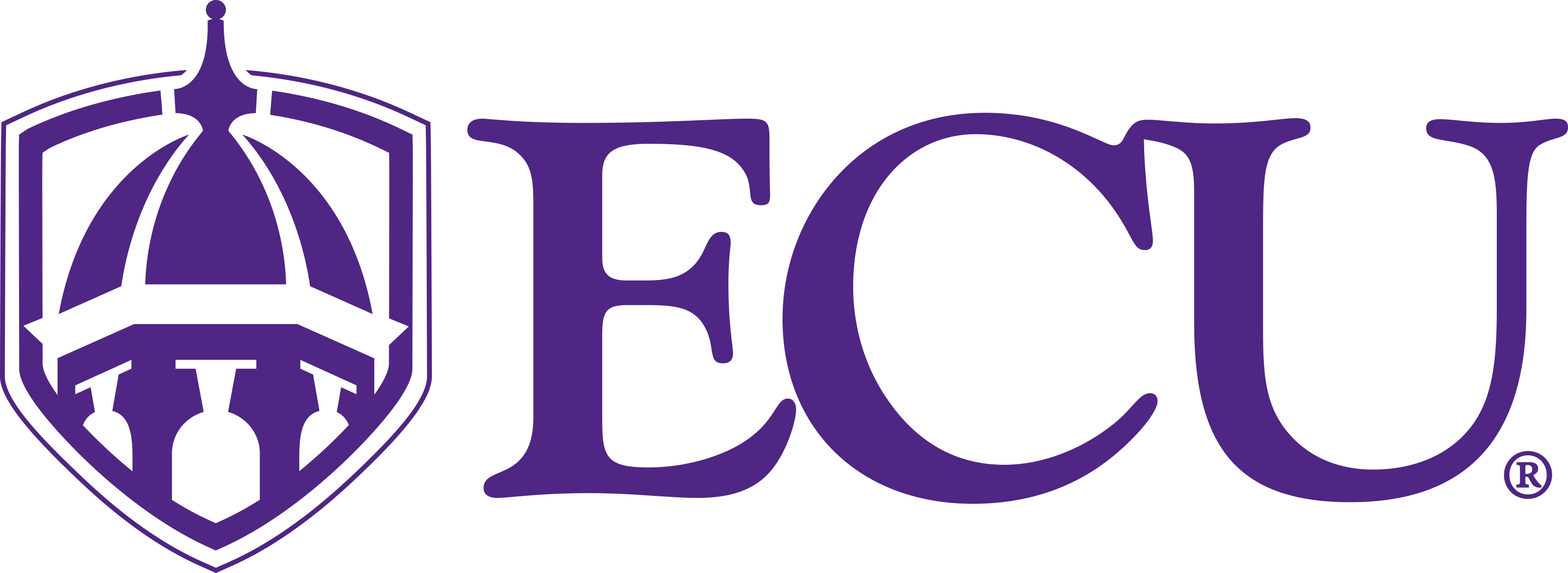 ora@ecu.edu
QUESTIONS?
For questions about the ERS system, please email ershelpdesk@ecu.edu.
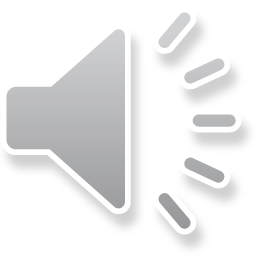 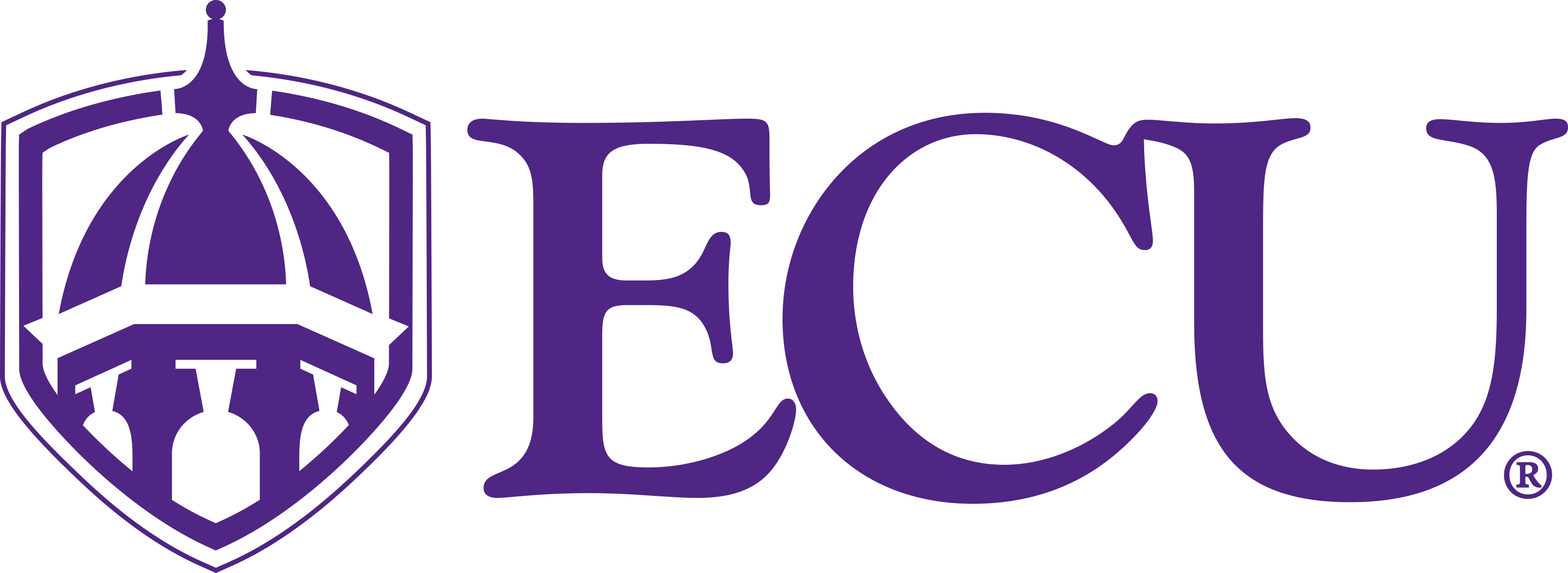 ora@ecu.edu